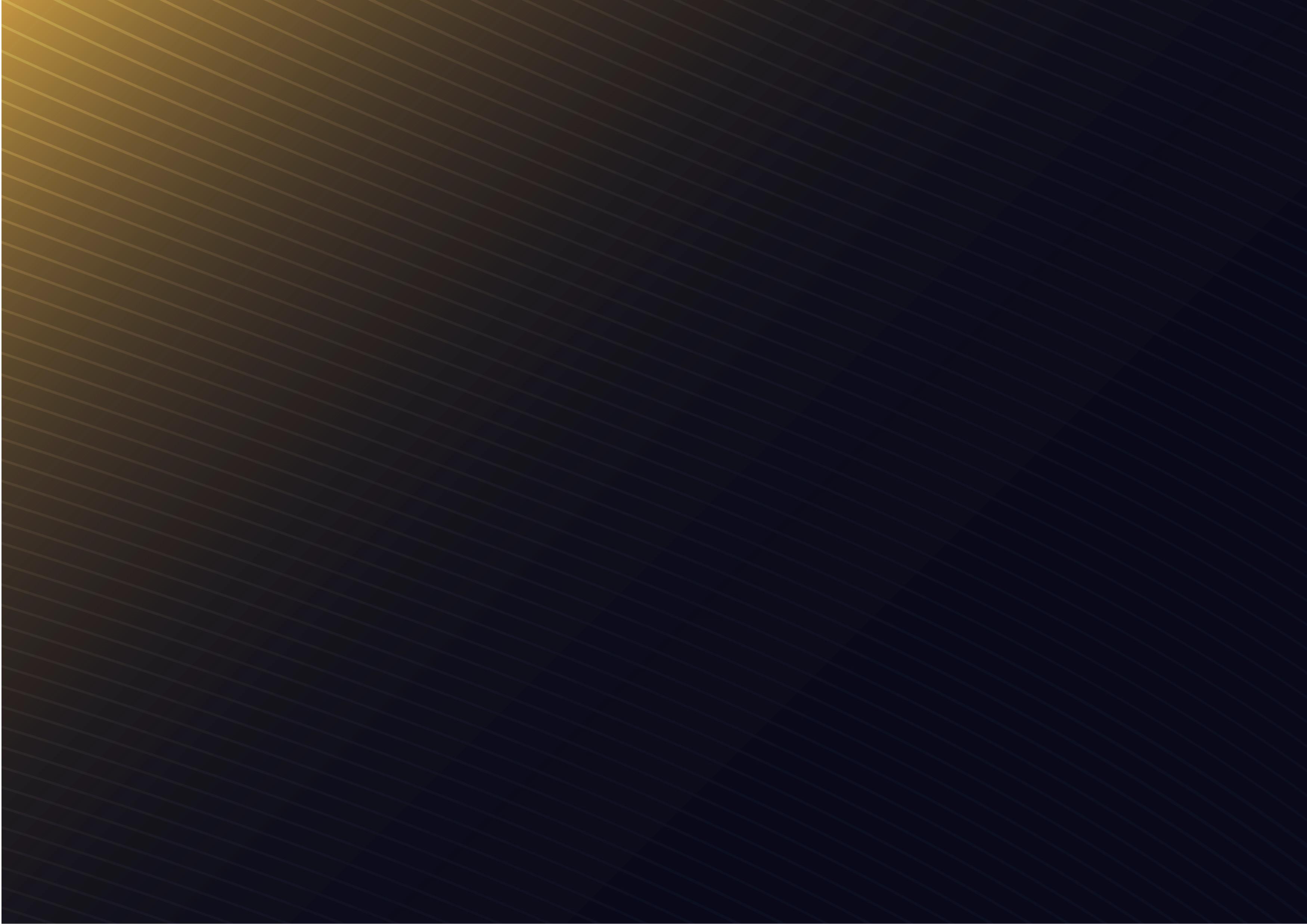 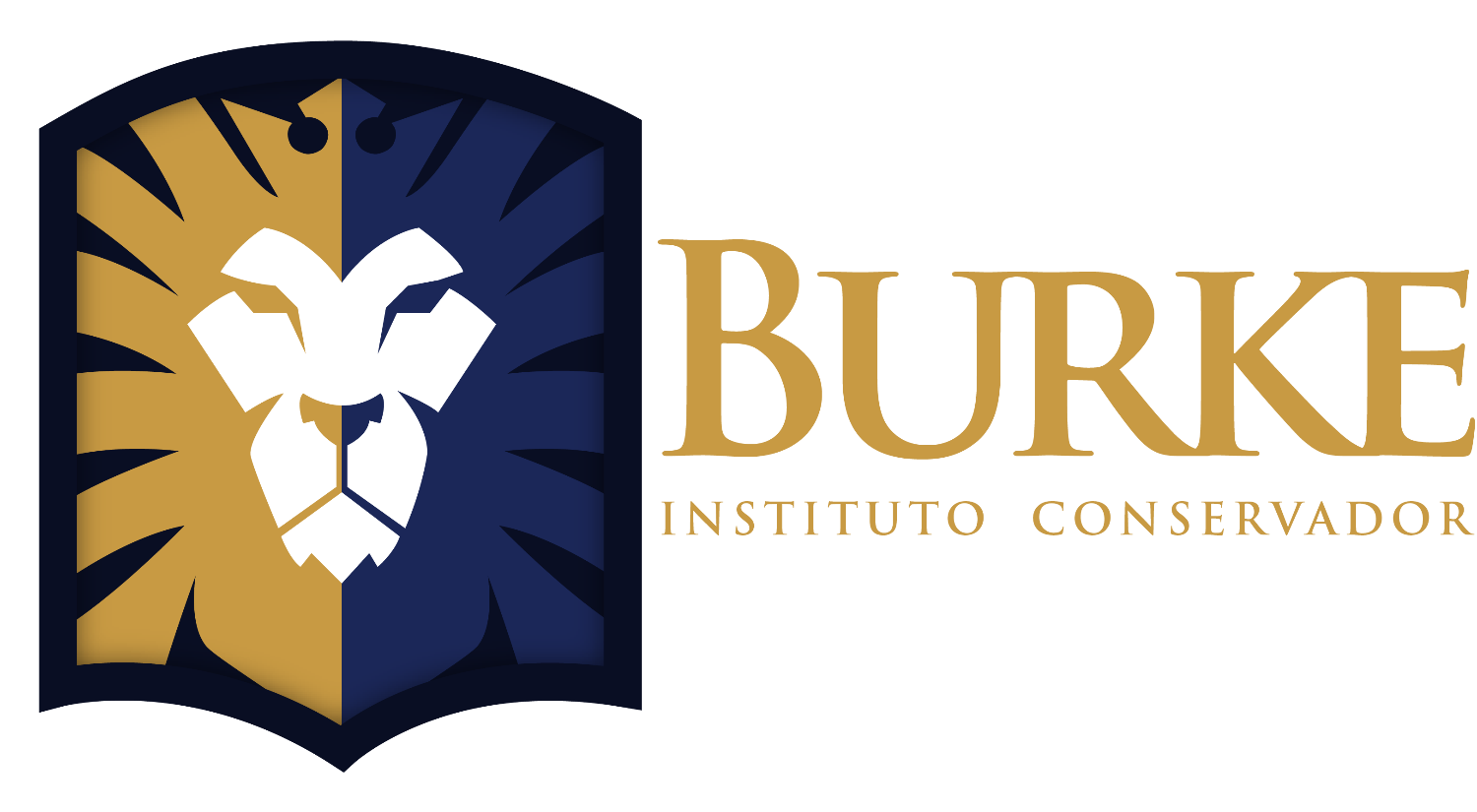 PRIMEIRA ONDA FEMINISTA
SÉC. XIX E INÍCIO DO SÉC. XX - AULA 2

PROF: ANA CAROLINE CAMPAGNOLO
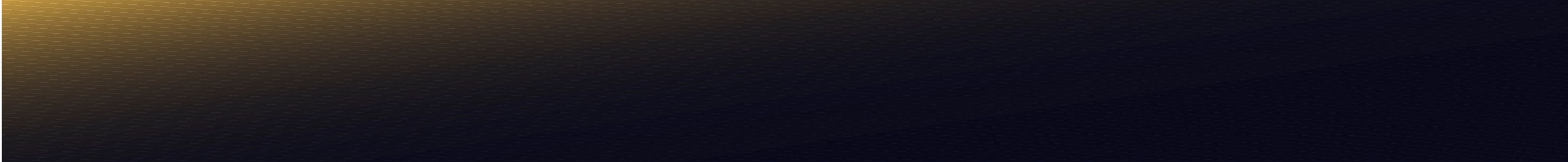 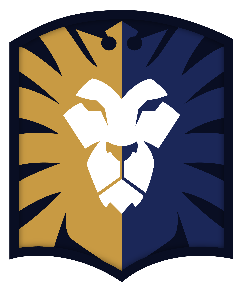 INTRODUÇÃO
Olá,
Seja bem-vindo à aula número 2, sobre a “Primeira Onda Feminista”.
Nesta aula com a professora Ana Caroline Campagnolo, aprenderemos sobre a Primeira Onda, no século XIX e início do XX, que é marcada pela luta em busca do sufrágio feminino, da inserção no mercado de trabalho e emancipação econômica, do poder político e os primeiros passos do controle de natalidade. Você também conhecerá as principais escritoras desse período e dois argumentos de contraponto.

Vamos à aula!
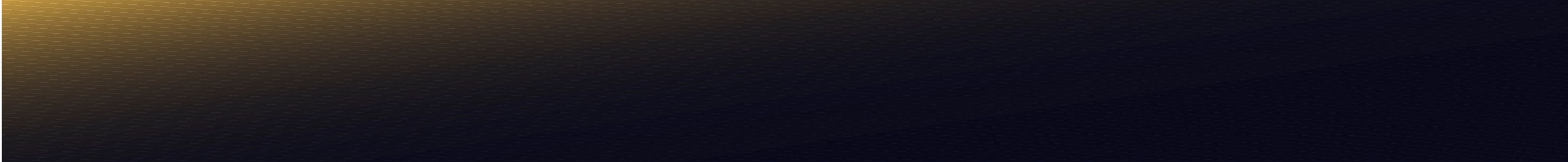 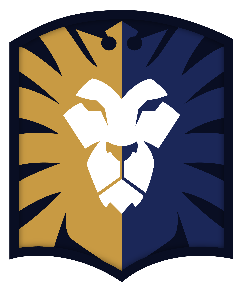 VIDEOAULA
ASSISTA A VIDEOAULA:
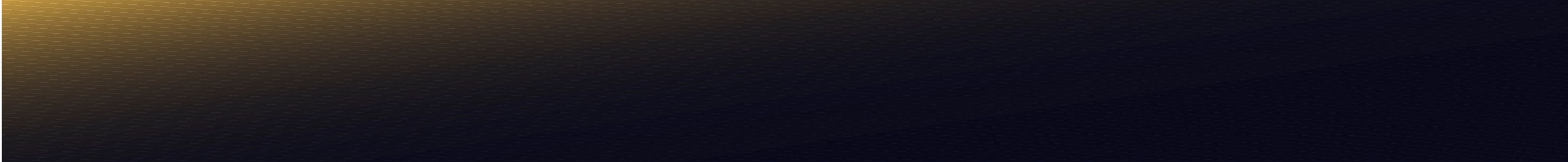 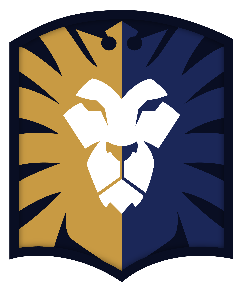 EXERCÍCIO
Sobre a Convenção dos Direitos da Mulheres, no século XIX, escolha a alternativa correta:

A -  Aconteceu na Inglaterra, de onde vinham os movimentos abolicionistas, em 1851, junto com uma reunião pelos direitos dos negros e reuniu 500 pessoas.
B – Foi liderada por Elizabeth Stanton nos Estados Unidos em 1848, aconteceu em uma igreja e reuniu cerca de 200 pessoas.
C – Foi um movimento sem data definida nem sede, representava os interesses das mulheres da época pelo direito ao voto.
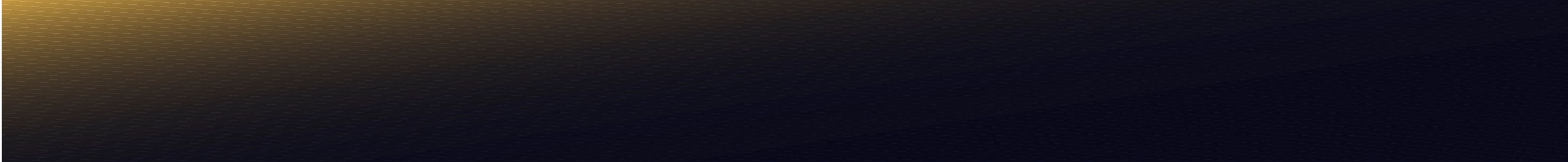 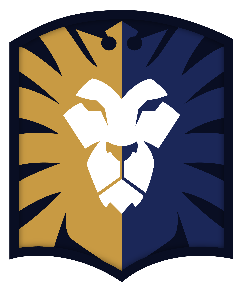 FÓRUM
Este fórum tem por finalidade ajudá-lo a fixar os conteúdos aprendidos, sendo assim, evitaremos discussões e vamos nos concentrar no crescimento do conhecimento.
	Após assistir essa vídeo-aula e responder o exercício, descreva resumidamente quais eram as duas principais reivindicações daquela época, ou seja, o que as feministas queriam obter:
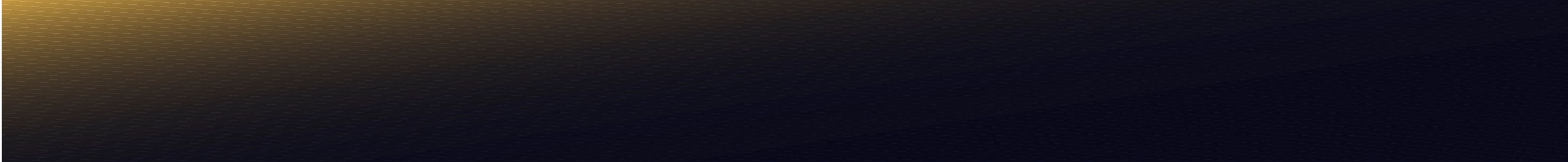 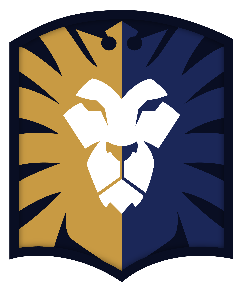 LEITURAS RECOMENDADAS
SOBRE O PENSAMENTO FEMINISTA DA ÉPOCA, LEIA:
A Sujeição das Mulheres – John Stuart Mill 
A origem da família, da propriedade privada e do Estado – Engels 
A nova mulher [e a moral sexual] – Alexandra Kollontai 
Mulher, Estado e Revolução – Wendy Goldman 
Em torno da educação – Maria Lacerda 
Han Ryner e o amor plural – Maria Lacerda 
União Operária – Flora Tristan
PARA O CONTRAPONTO SOBRE VOTO E MERCADO DE TRABALHO, LEIA:
O que há de errado com o mundo – Chesterton 
Sexo Privilegiado – Martin van Creveld
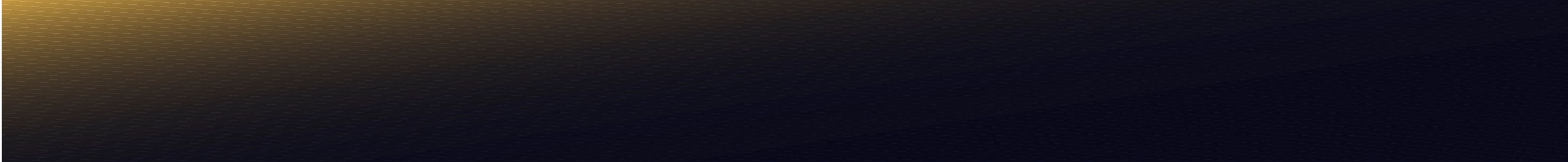 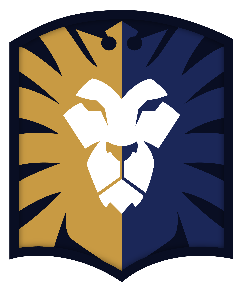 CONCLUSÃO
Nessa aula, Ana Caroline Campagnolo nos apresentou as suffragettes no Reino Unido e nos Estados Unidos, Lucretia Mott, Susan B. Anthony e Elizabeth C. Stanton que inauguram Associações Femininas e organizam, em 1848, a primeira convenção de mulheres. Estudamos sobre o deputado e economista inglês John Stuart Mill que escreveu os textos que seriam fundamentais nesta primeira onda, bem como a obra de Engles sobre o fim da família. Também vimos argumentos contrários acerca da propaganda pela inserção no mercado de trabalho.
	O segundo passo para entender a ideologia feminista atual foi dado, não podemos parar agora, vamos para terceira aula e aprenderemos mais sobre essa ideologia através da “Segunda Onda Feminista”.
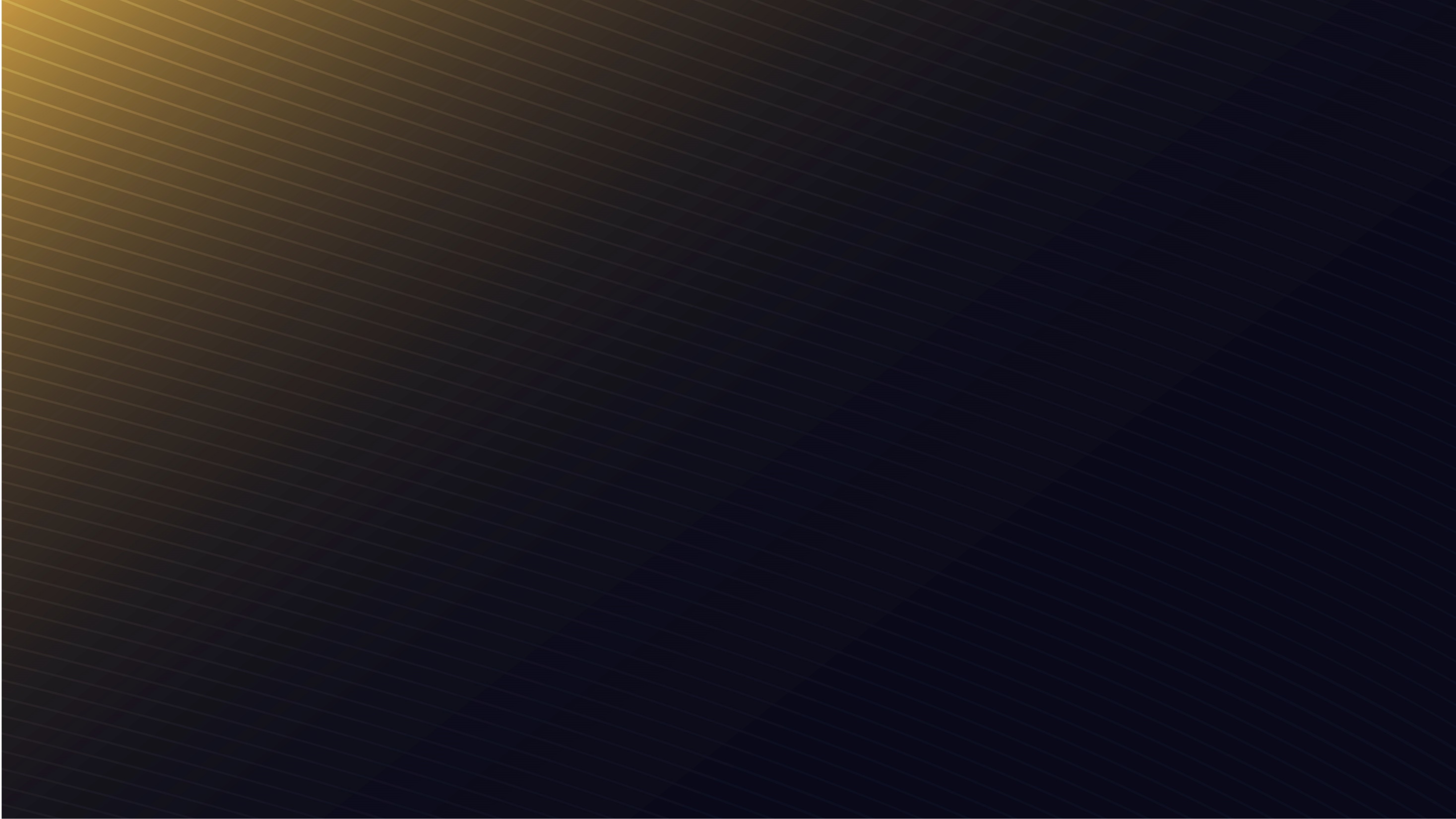 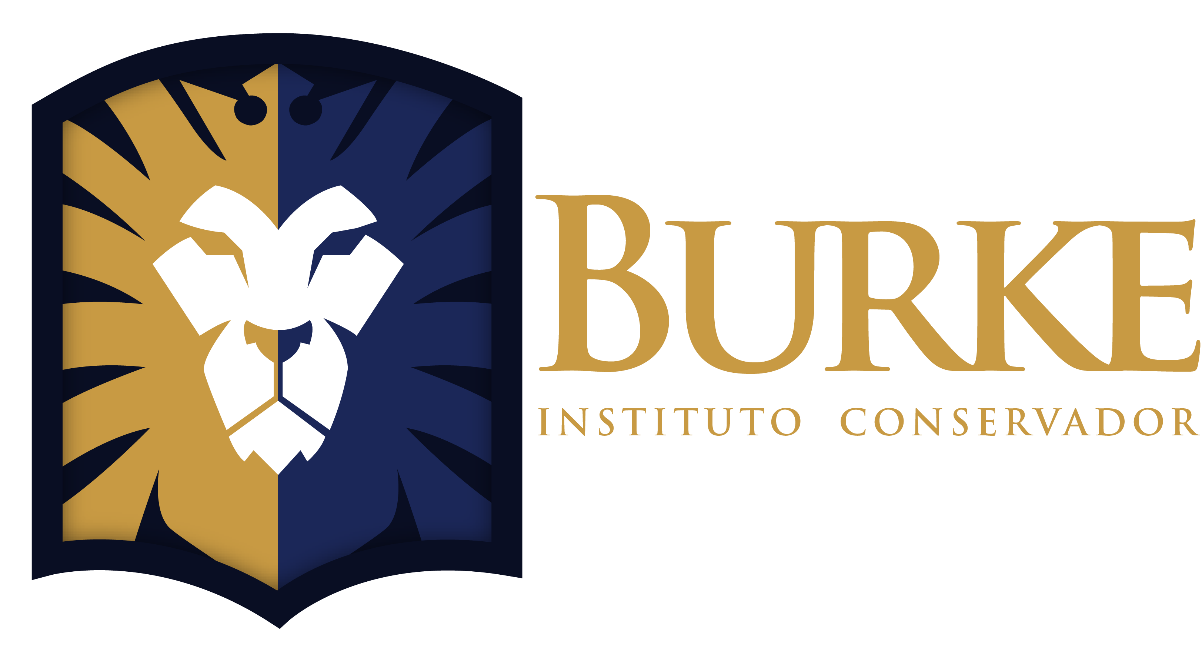 FIM
AULA 2